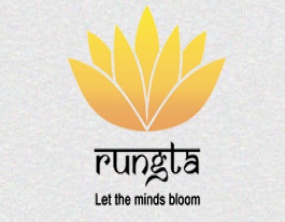 RUNGTA COLLEGE OF DENTAL SCIENCES & RESEARCH
TITLE OF THE TOPIC: AMALGAM
DEPARTMENT OF CONSERVATIVE DENTISTRY AND ENDODONTICS
1
Specific learning Objectives
At the end of this presentation the learner is expected to know ;
2
Table of Content
HISTORICAL BACKGROUND
CONSTITUENTS
CLASSIFICATION OF AMALGAM ALLOY
INDICATION AND CONTRAINDICATION 
ADVANTAGES AND DISADVANTAGES
METALLURGICAL PHASES
DIMENSIONAL CHANGES 
REFERENCES
3
METALLURGICAL PHASES
NUMBER OF ATOMS
PHASES
STOICHIOMETRIC 
FORMULA

Ag3Sn
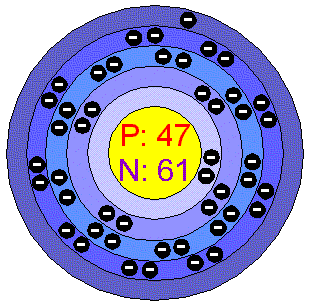 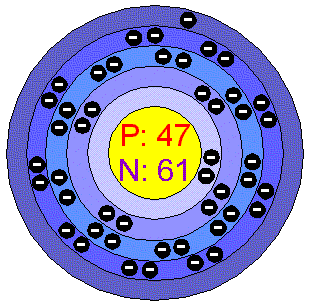 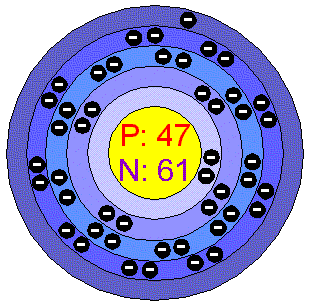 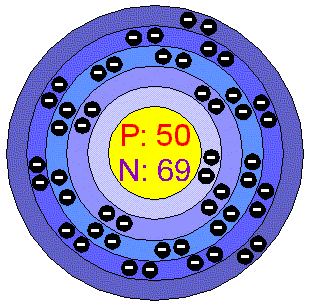 1
Ag2Hg3
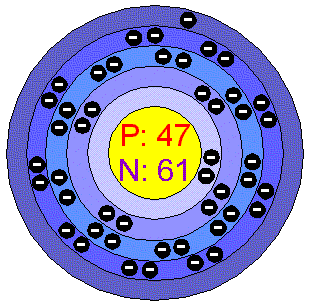 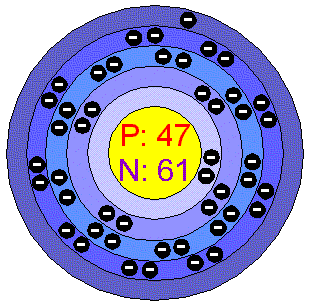 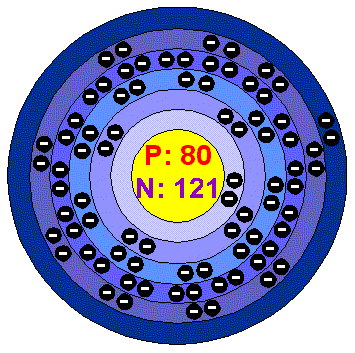 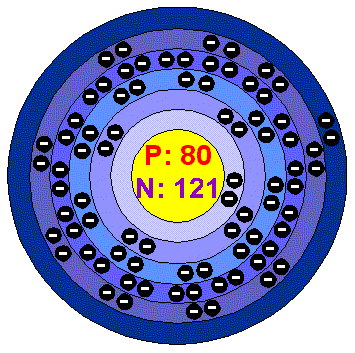 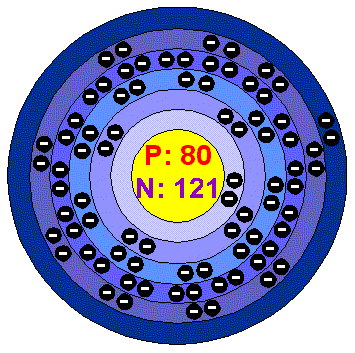 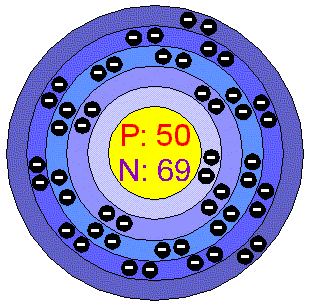 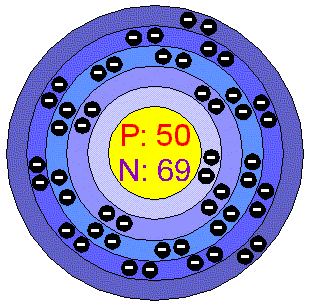 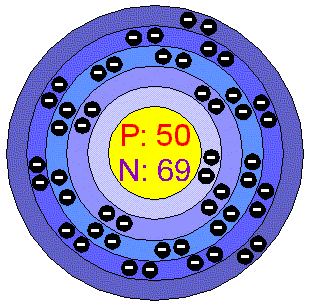 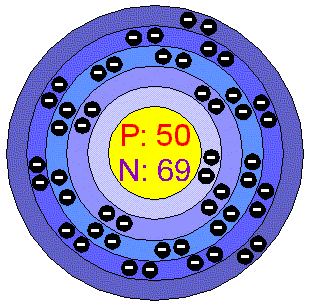 2
Sn8Hg
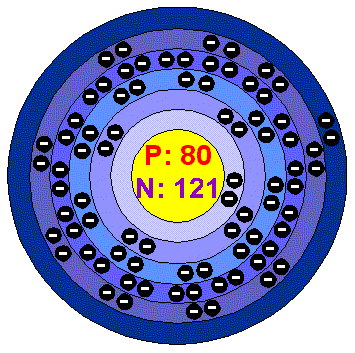 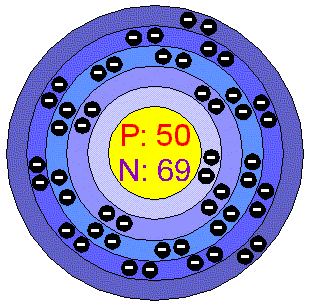 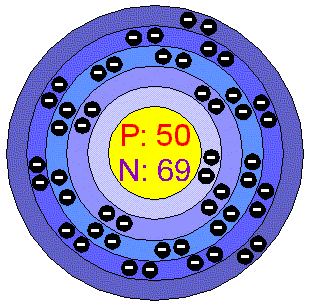 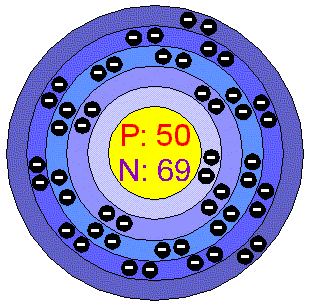 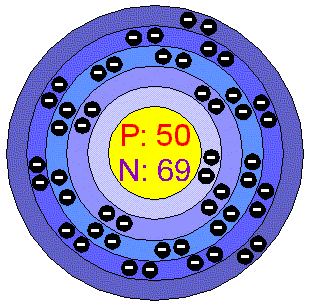 PHASES
STOICHIOMETRIC FORMULA
NUMBER OF ATOMS

Cu3Sn
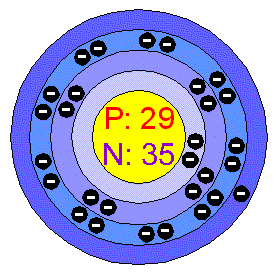 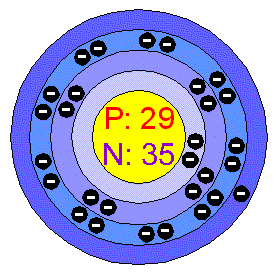 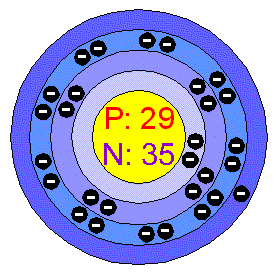 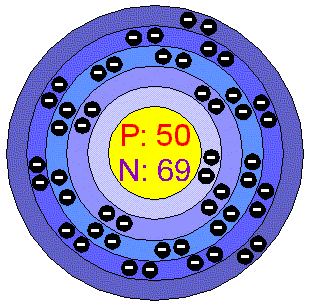 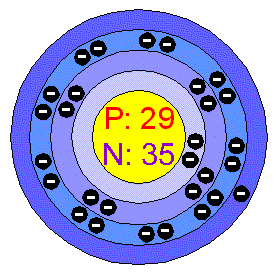 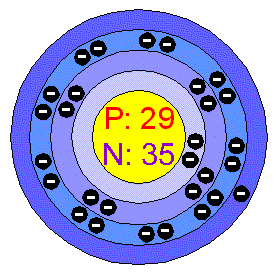 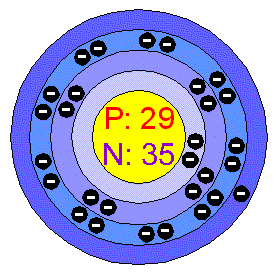 
Cu6Sn5
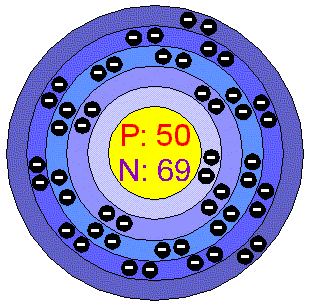 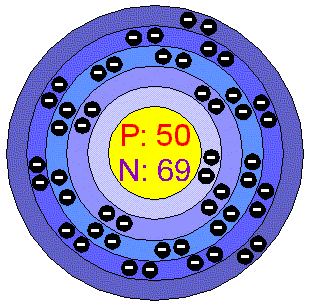 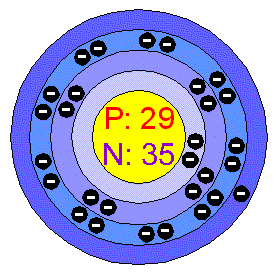 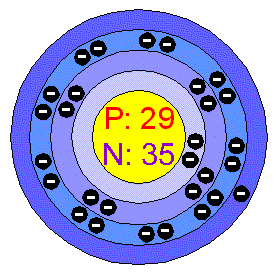 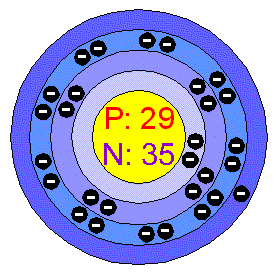 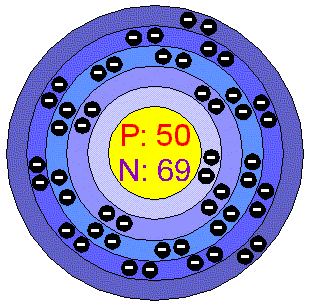 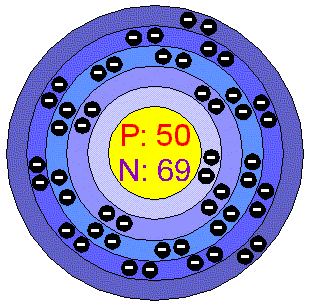 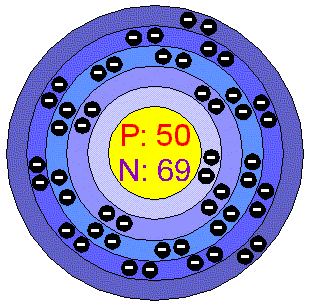 Silver-Copper Eutectic
Ag-Cu
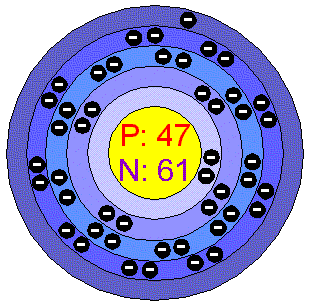 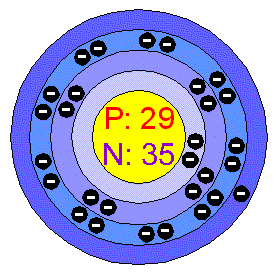 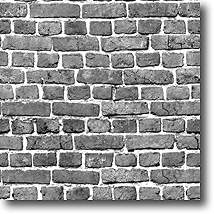 Basic Composition
A silver-mercury matrix containing filler particles of silver-tin
Filler(bricks):
Ag3Sn called gamma
can be in various shapes
irregular (lathe-cut), spherical,or a combination
Matrix:
Ag2Hg3 called gamma 1
cement 
Sn8Hg called gamma 2 
voids
Phillip’s Science of Dental Materials 2003
AMALGAMATION AND BASIC SETTING REACTIONS
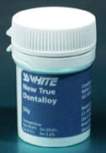 Conventional low-copper alloys
Admixed high-copper alloys 
Single composition high-copper alloys
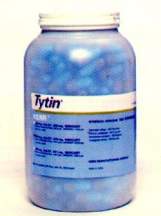 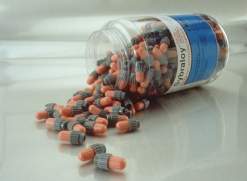 Ag-Sn Alloy
Hg
Hg
Ag
Sn
Ag
Ag
Sn
Sn
Ag-Sn Alloy
Ag-Sn Alloy
Mercury (Hg)
Ag3Sn + Hg Þ Ag3Sn + Ag2Hg3 + Sn8Hg


1
2
Phillip’s Science of Dental Materials 2003
CONVENTIONAL LOW-COPPER ALLOYS
Dissolution and precipitation 
Hg dissolves Ag and Snfrom alloy
Intermetallic compoundsformed
Hg
Ag-Sn Alloy
Hg
Hg
Ag
Sn
Ag
Ag
Sn
Sn
Ag-Sn Alloy
Ag-Sn Alloy
Mercury
Ag3Sn + Hg Þ Ag3Sn + Ag2Hg3 + Sn8Hg


1
2
Phillip’s Science of Dental Materials 2003
CONVENTIONAL LOW-COPPER ALLOYS
Gamma () = Ag3Sn
unreacted alloy
strongest phase and corrodes the least
forms 30% of volume of set amalgam
Ag-Sn Alloy
1
Ag-Sn Alloy
Ag-Sn Alloy
Ag3Sn + Hg Þ Ag3Sn + Ag2Hg3 + Sn8Hg


1
2
Phillip’s Science of Dental Materials 2003
CONVENTIONAL LOW-COPPER ALLOYS
Gamma 1 (1) = Ag2Hg3
matrix for unreacted alloyand 2nd strongest phase
10 micron grainsbinding gamma () 
60% of volume
Ag-Sn Alloy
Ag-Sn Alloy
Ag-Sn Alloy
2
Ag3Sn + Hg Þ Ag3Sn + Ag2Hg3 + Sn8Hg


1
2
Phillip’s Science of Dental Materials 2003
CONVENTIONAL LOW-COPPER ALLOYS
Gamma 2 (2) = Sn8Hg
weakest and softest phase
corrodes fast, voids form
corrosion yields Hg which reacts with more gamma () 
10% of volume
volume decreases with time due to corrosion
Ag3Sn + Hg Þ Ag3Sn + Ag2Hg3 + Sn8Hg


1
2
Ag-Sn Alloy
Ag-Sn Alloy
Ag-Sn Alloy
Hg
Hg
Ag
1
Ag-Sn Alloy
Ag
Sn
Ag
Ag-Sn Alloy
Sn
2
Ag-Sn Alloy
Ag-Sn Alloy
Sn
Ag-Sn Alloy
Ag-Sn Alloy
Mercury (Hg)
CONVENTIONAL LOW-COPPER ALLOYS
(10%)
(30%)
(60%)
Ag-Cu Alloy
Hg
Hg
Ag
Ag
Ag
Ag
Sn
Sn
Ag-Sn Alloy
Ag-Sn Alloy
Mercury
ADMIXED HIGH-COPPER ALLOYS
Eutectic
an alloy in which the elements are completely soluble in liquid solution but separate into distinct areas upon solidification

Ag enters Hg from Ag-Cu spherical eutectic particles
Both Ag and Sn enter Hg from Ag3Sn particles
Ag3Sn + Ag-Cu + Hg Þ Ag3Sn + Ag-Cu + Ag2Hg3 + Cu6Sn5


1

Phillip’s Science of Dental Materials 2003

Ag-Cu Alloy
Ag-Sn Alloy
Ag-Sn Alloy
ADMIXED HIGH-COPPER ALLOYS
Sn diffuses to surface of Ag-Cu particles 	
reacts with Cu to form  (eta) Cu6Sn5  ()
around unconsumedAg-Cu particles
Ag3Sn + Ag-Cu + Hg Þ Ag3Sn + Ag-Cu + Ag2Hg3 + Cu6Sn5


1

Phillip’s Science of Dental Materials 2003

Ag-Cu Alloy
Ag-Sn Alloy
Ag-Sn Alloy
1
ADMIXED HIGH-COPPER ALLOYS
Gamma 1 (1) (Ag2Hg3) surrounds () eta phase (Cu6Sn5) and gamma () alloy particles (Ag3Sn)
Ag3Sn + Ag-Cu + Hg Þ Ag3Sn + Ag-Cu + Ag2Hg3 + Cu6Sn5


1

Phillip’s Science of Dental Materials 2003
Ag3Sn + Ag-Cu + Hg Þ Ag3Sn + Ag-Cu + Ag2Hg3 + Cu6Sn5


1

Ag-Cu Alloy


Ag-Cu Alloy
Ag-Cu Alloy
Hg
Hg
Ag
Ag
Ag
Ag
Sn
Sn
Ag-Sn Alloy
Ag-Sn Alloy
Ag-Sn Alloy
Ag-Sn Alloy
Ag-Sn Alloy
Ag-Sn Alloy
Mercury
1
ADMIXED HIGH-COPPER ALLOYS
Ag-Sn Alloy
Ag-Sn Alloy
Ag-Sn Alloy

Ag
Sn
Sn
Ag
Mercury (Hg)
Ag3Sn + Cu3Sn + Hg Þ Ag3Sn +     Cu3Sn +   Ag2Hg3 +      Cu6Sn5




1

Phillip’s Science of Dental Materials 2003
SINGLE COMPOSITION HIGH-COPPER ALLOYS
Gamma sphere () (Ag3Sn) with epsilon coating () (Cu3Sn)
Ag and Sn dissolve in Hg
Very little Cu dissolves in Hg
Ag-Sn Alloy
Ag-Sn Alloy
Ag-Sn Alloy
Ag3Sn + Cu3Sn + Hg Þ Ag3Sn +    Cu3Sn +    Ag2Hg3 +    Cu6Sn5




1

Phillip’s Science of Dental Materials 2003
SINGLE COMPOSITION HIGH-COPPER ALLOYS
Gamma 1 (1) (Ag2Hg3) crystalsgrow binding together partially-dissolved gamma () alloyparticles (Ag3Sn)
Epsilon () (Cu3Sn) develops crystals on surface of gamma particle (Ag3Sn) in the form of eta () (Cu6Sn5)
reduces creep
prevents gamma-2 formation

1
Ag3Sn + Cu3Sn + Hg Þ Ag3Sn +    Cu3Sn +    Ag2Hg3 +    Cu6Sn5




1

Ag-Sn Alloy
Ag-Sn Alloy
Ag-Sn Alloy

Ag-Sn Alloy
Mercury (Hg)
Ag-Sn Alloy

Ag
Mercury (Hg)
Sn
Sn
Ag
Ag-Sn Alloy
Ag-Sn Alloy
Ag-Sn Alloy
Ag-Sn Alloy
Mercury (Hg)
Mercury (Hg)
1
SINGLE COMPOSITION HIGH-COPPER ALLOYS
TAKE HOME MESSEGE/ FOR THE TOPIC COVERED (SUMMARY)
Dental amalgam are widely used by the dental profession in most parts of the world 
Some countries like swedan, Canada and Germany, uk have either banned or imposed serious limitation on amalgam usage

The American dental association council on scientific affairs has conclude that both amalgam and composite materials are considered safe and effective for tooth restoration .
21
Question & Answer Session
Students should be given opportunity to ask question for clarifying for their understand/ confusions. Teachers must spend 5-10 minutes for this to improve the output.
22
REFERENCES
STURVEDANTS art and science of operative dentistrytext book of operative dentistry NISHA GARG AND AMIT GARG
23
THANK   YOU